Optimal Planting Date and Chilling for Plug Planted Strawberries in the California Central Coast Region
Samantha Simard
Cal Poly Strawberry Center Research Associate
2
Objectives-Planting date and chilling
Year 1(22-23): Determine the effect of planting date on yield of ‘Monterey’ and ‘Fronteras’
Year 2 (23-24): Determine the effect of chilling treatment on yield of ‘Monterey’
Year 3 (24-25): Determine the effect of chilling treatment on yield of ‘Monterey’ 

                      Determine yield differences, if any, between plants 			  		 produced in controlled environments and plants produced in CA 		             nurseries
Project-Long: Determine the feasibility of producing plug plants in controlled environment, shipping to California, and planting to produce fruit
3
Year 1 – Planting date
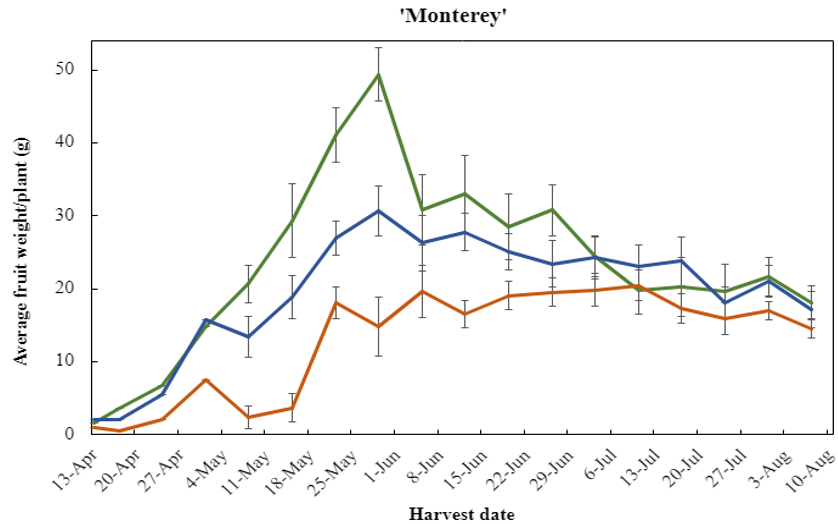 Planted 26 Oct, 9 Nov, 23 Nov
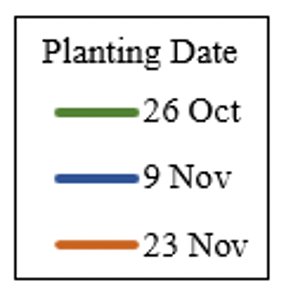 Harvested twice weekly
13 Apr through 10 Aug 2023
Fruit weighed and counted
Analyzed yield per plant
Weekly plant mortality counts
Plated for disease screening
Recorded number of branch crowns at trial termination
4
Year 2- Chilling treatment
5
Methods: Chilling treatment
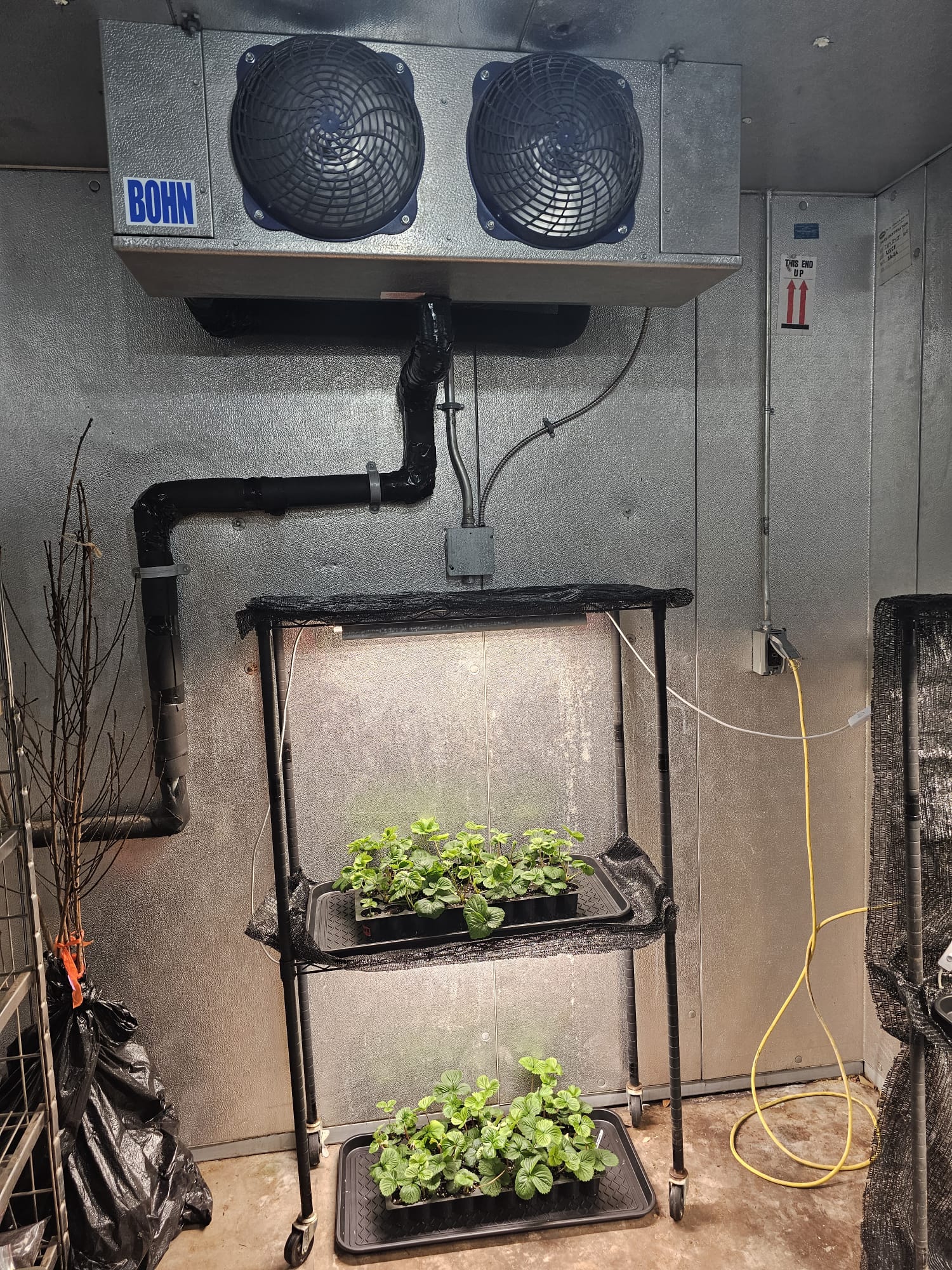 Cultivar: ‘Monterey’

Chilling hours: 350

Chilling temperature: 39.2 °F (4 ° C)

Photoperiod: 18 h

Fertigation: Bottle-fed with strawberry nutrient recipe 

Fertigation regime: Every other day
6
Methods – Chilling treatment
Randomized complete block design
26 plant plots, replicated 4 times
Weekly plant mortality counts
Plated for disease screening
Harvested twice weekly
29 Mar through 2 Aug 2024
Fruit weighed and counted
Analyzed yield per plant
Recorded number of branch crowns at trial termination
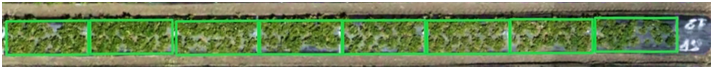 7
Results: Yield
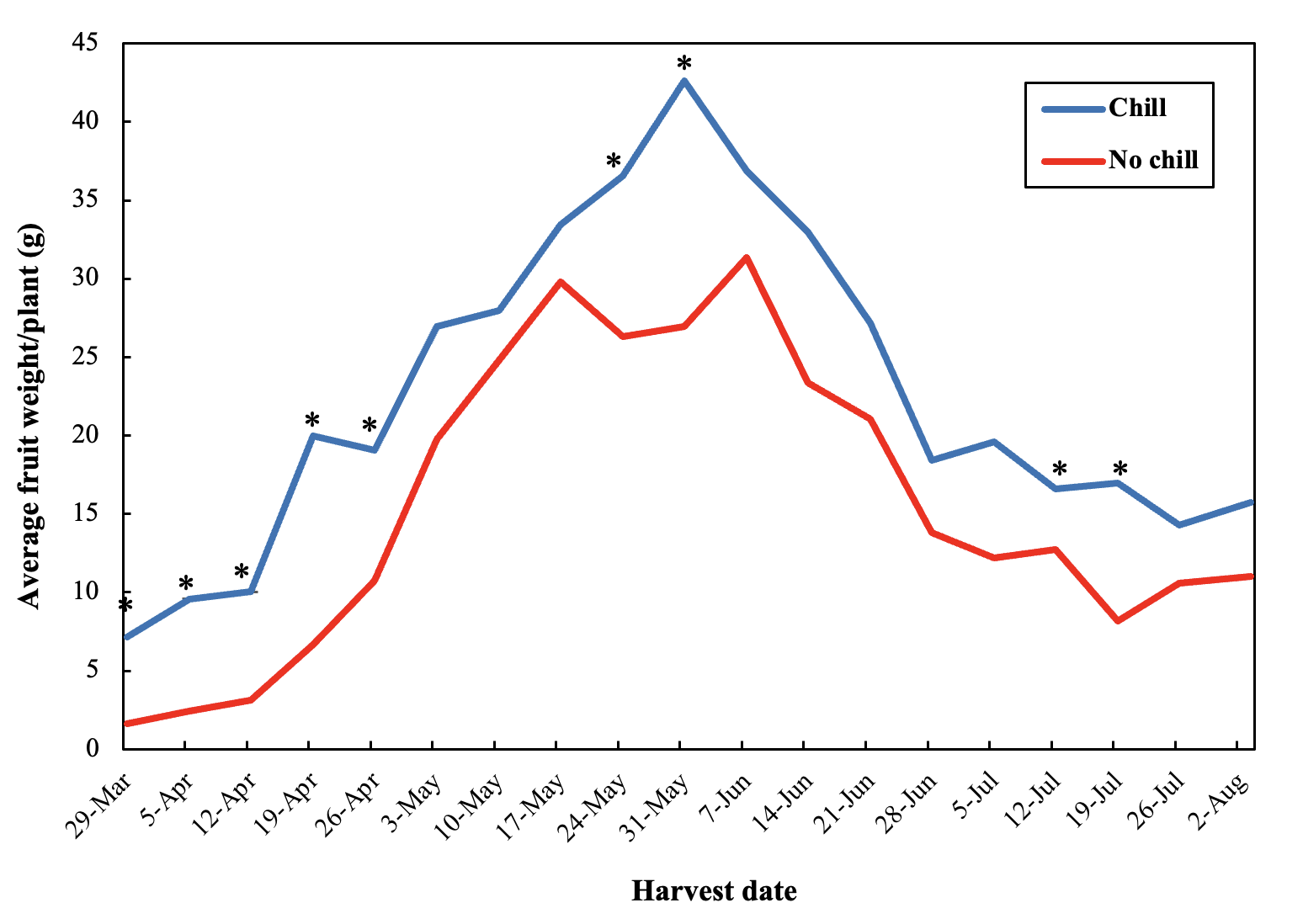 Figure 1. Asterisk indicates a statistically significant difference in treatments (α=0.05)
8
Results: Branch crowns
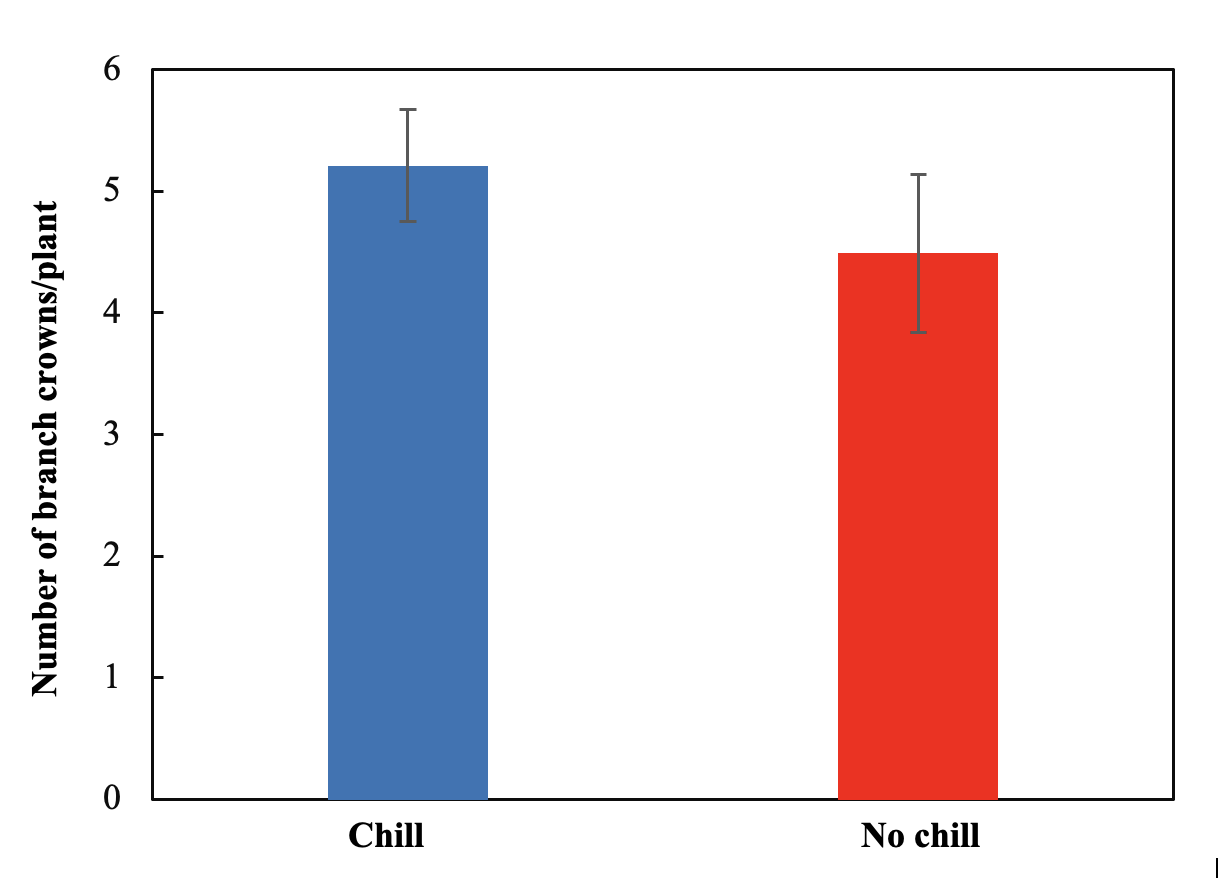 Figure 2. Error bars represent standard error of the mean. Treatments are not statistically different (α=0.05).
9
Results: Plant mortality
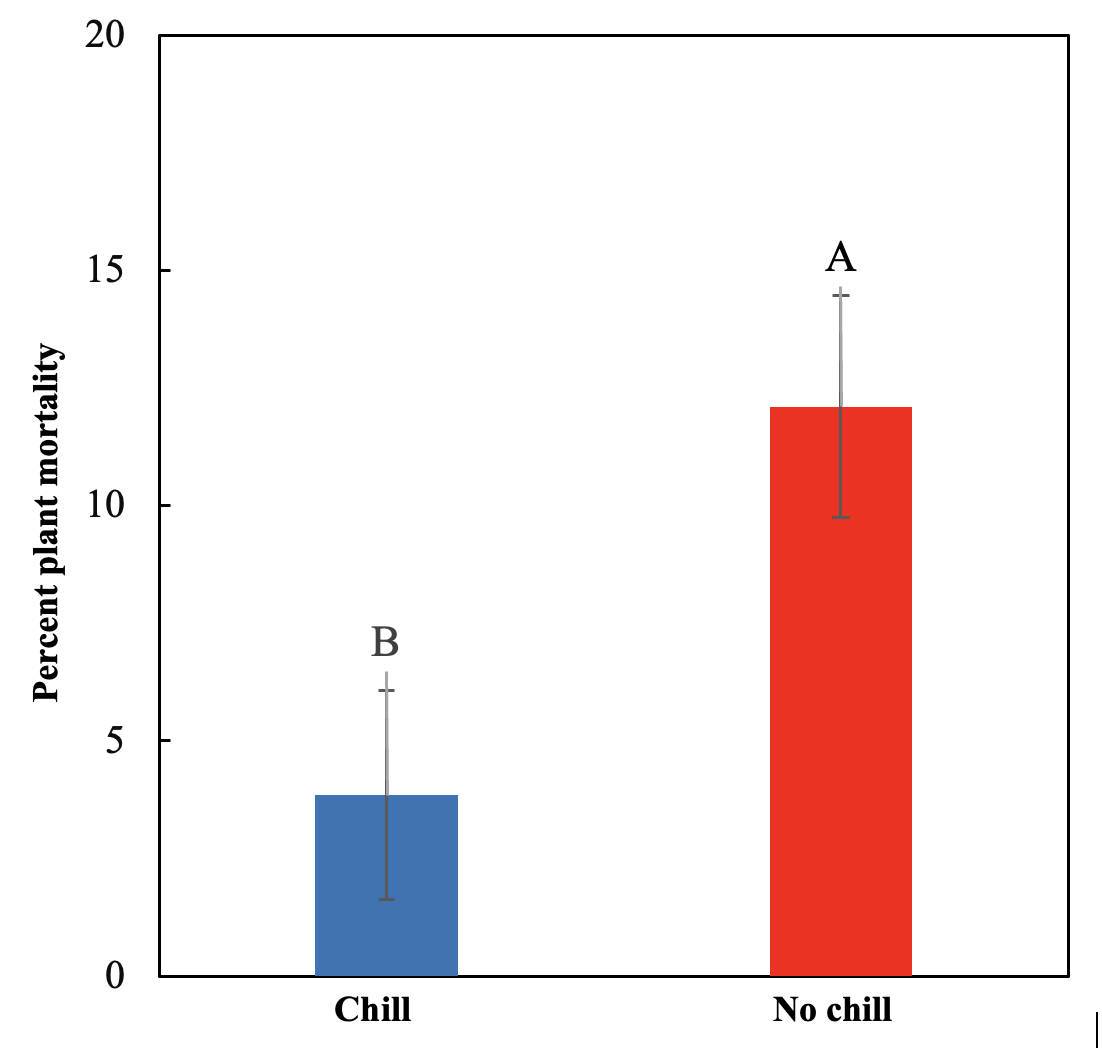 Figure 3. Error bars represent standard error of the mean. Treatments that do not share the same letter code are statistically different (α=0.05).
10
Year 3- Chilling treatment
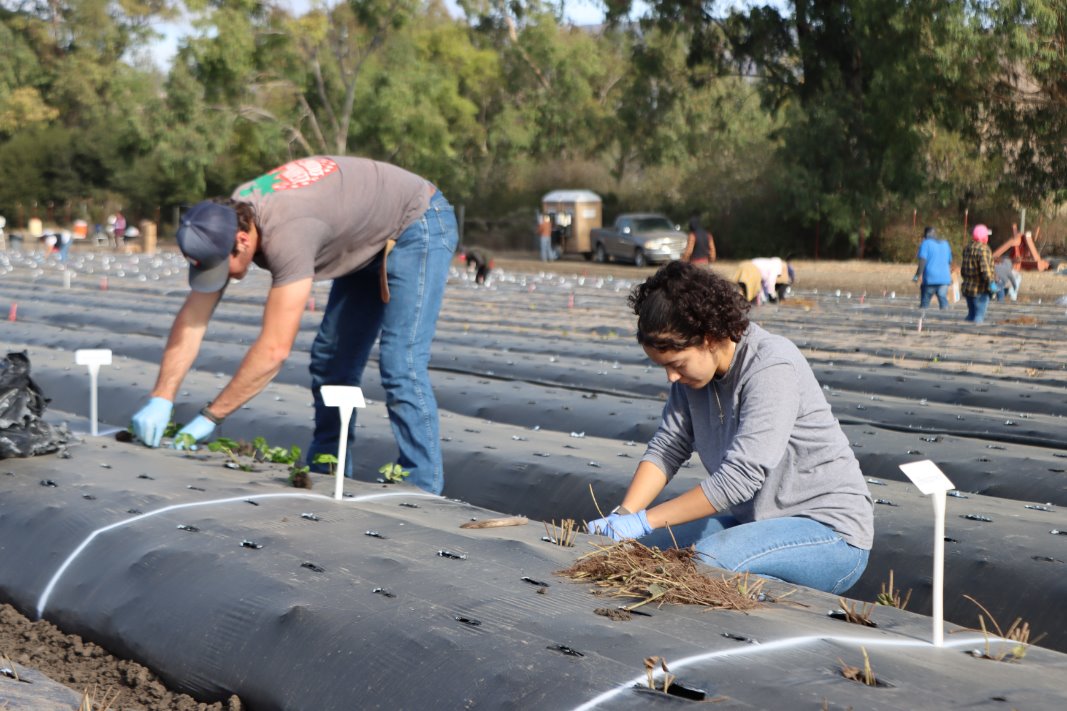 Replicating the trial conducted in year 2
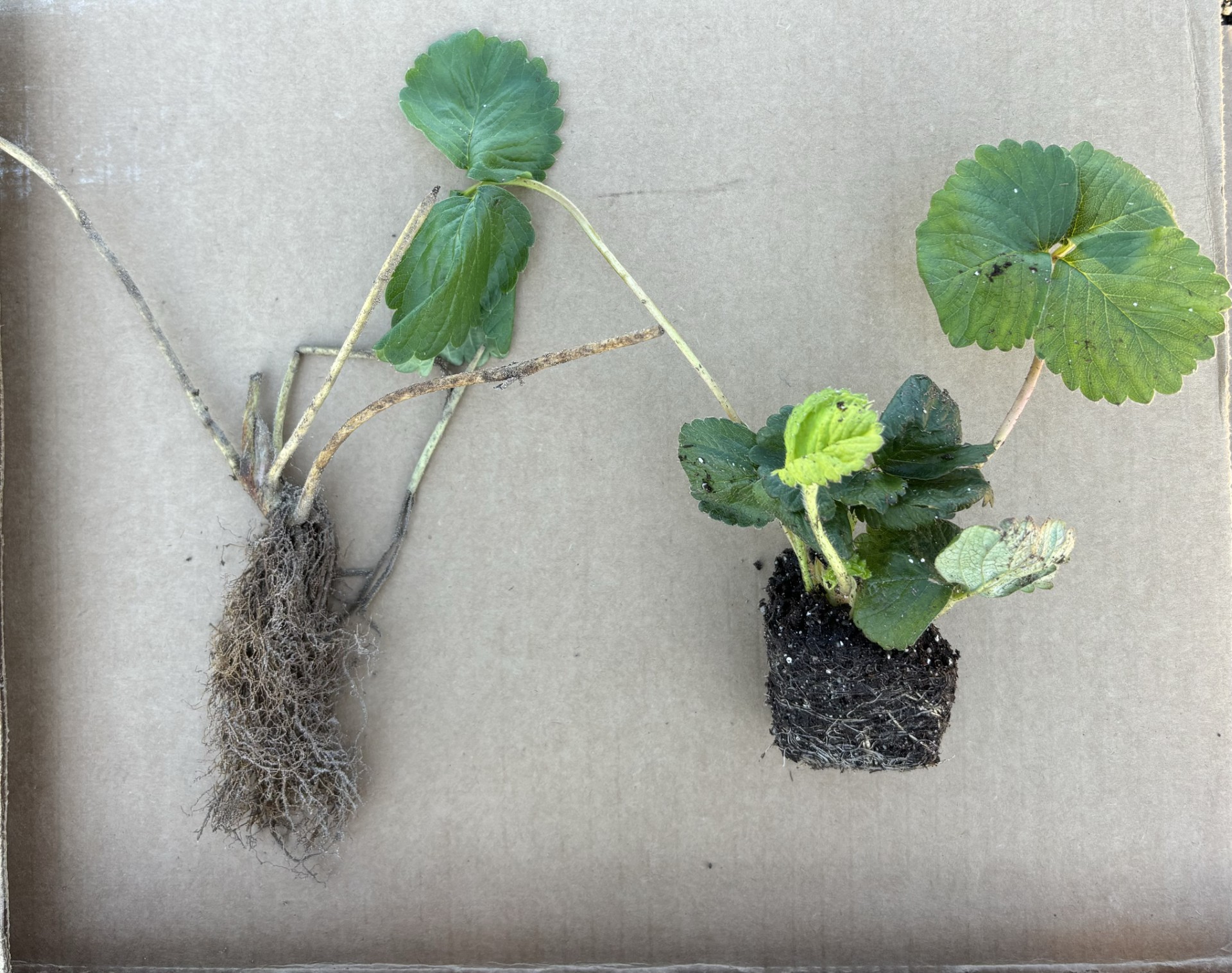 Adding a bareroot treatment sourced from California nursery
Thank you 


Questions?